Admissions, Retention, Success:Tools Colleges Need
An Inside Higher Ed webcast
Tuesday, November 7
2 p.m. Eastern
Presenters
Scott Jaschik, editor, Inside Higher Ed, scott.jaschik@insidehighered.com
Doug Lederman, editor, Inside Higher Ed, doug.lederman@insidehighered.com
Key Context: Interconnectedness
--Getty Images
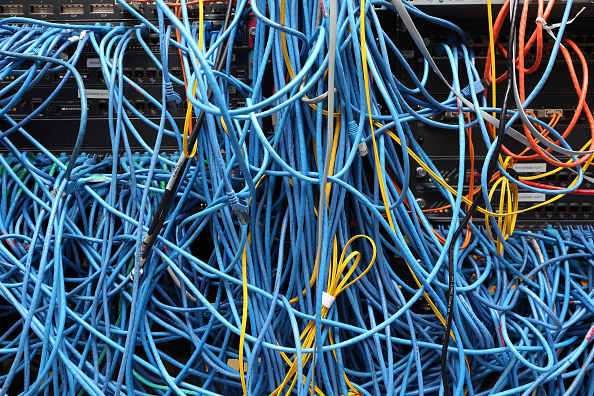 Admissions Worries
Filling the class
Balancing priorities
Limited aid (at most institutions)
More demands from some applicants, greater need from others
Early Grades Matter
WPI: Aid Policy and Enrollment Goals
Marquette’s Diversity Strategy
Is Enrollment Management Part of Academic Affairs?
Why Transfer Matters
--Getty Images
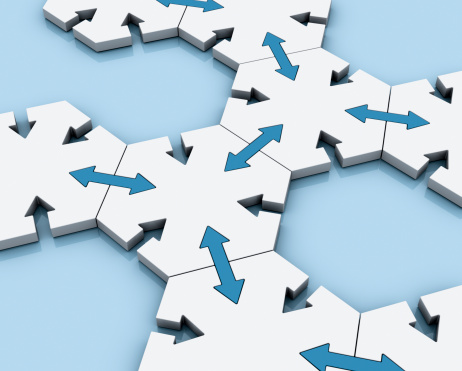 Why Transfer Isn’t Working
The Evolution of Remediation
The longstanding criticism
Initial reforms
New round of reforms
Backlash / debate on new round
Sophomore Slumps
The down side of focusing on first-year students and those about to graduate
Significance of sophomore year
Strategies
The Full-Time Strategy
What the research says
Policy implications
Concerns about those who will still enroll part-time
Getting to the Finish Line
Thinking About Careers - I
Can graduates be “robot-proof”?
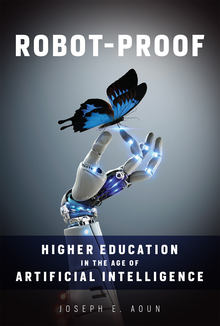 Thinking About Careers - II
The bashing of the liberal arts
Flaws in the critique
New defenses of the liberal arts
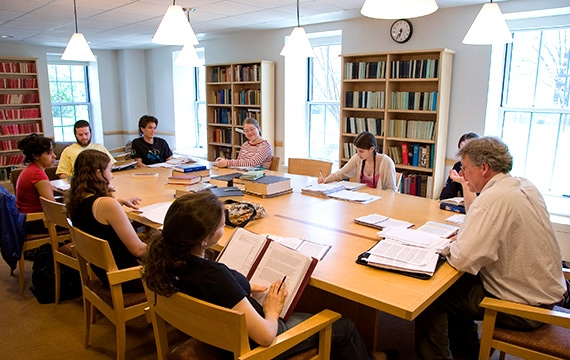 Thinking About Careers - III
What if a degree isn’t enough?
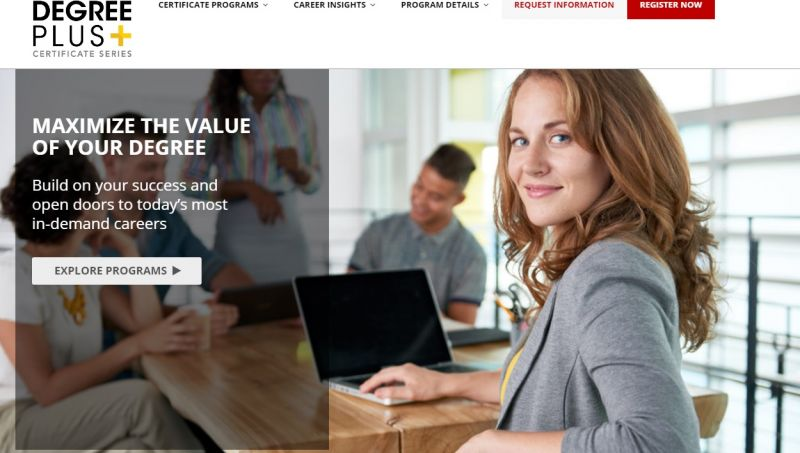 Finding the Right Path
--Getty Images
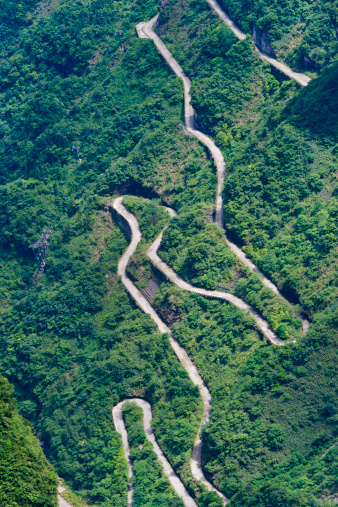 Your Questions
Q&A
Suggestions for future coverage
With Thanks